Дәріс 8.  Нейронды желілер
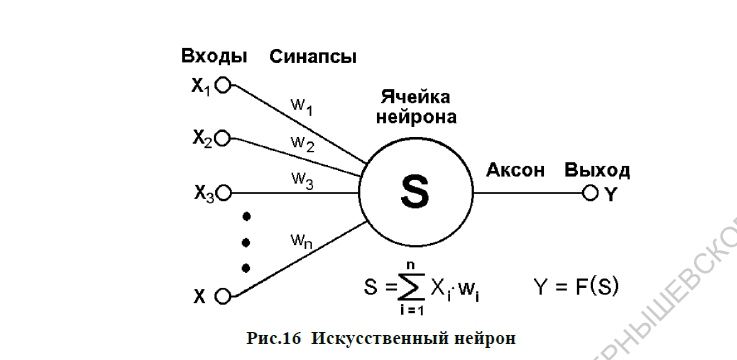 Бір қатпарлы үш нейронды пераептрон
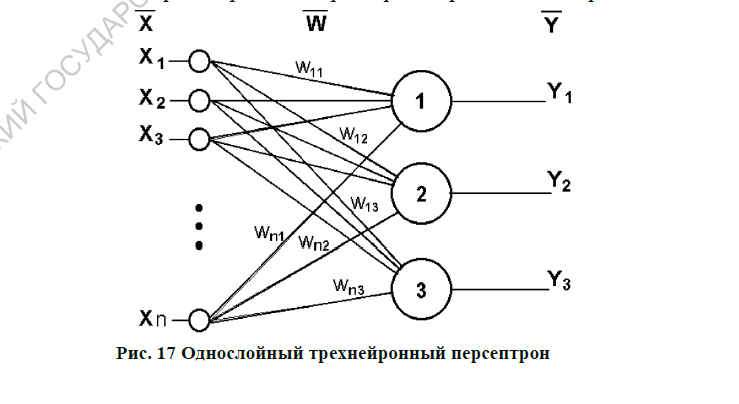 Екі қатпарлы перцептрон
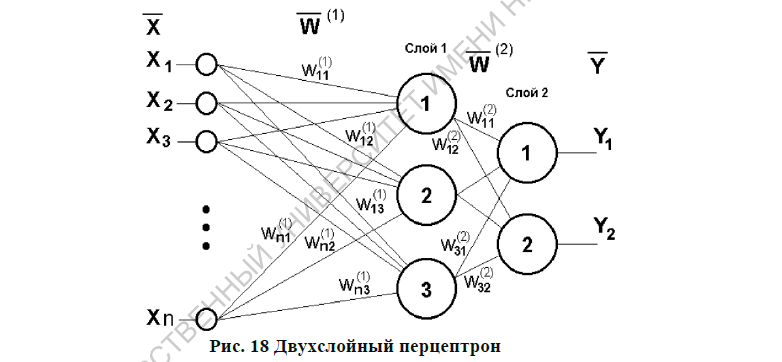